ARTCademy
“Arts and Crafts Academy”
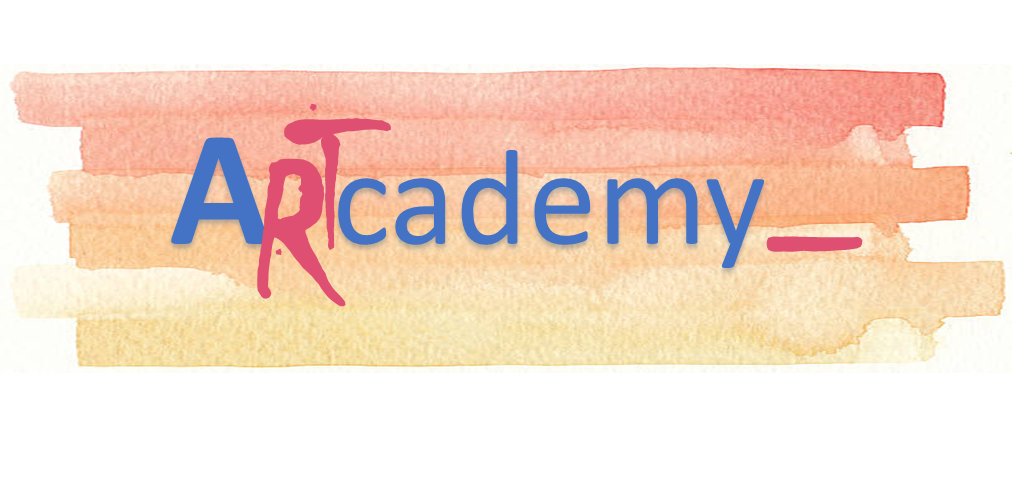 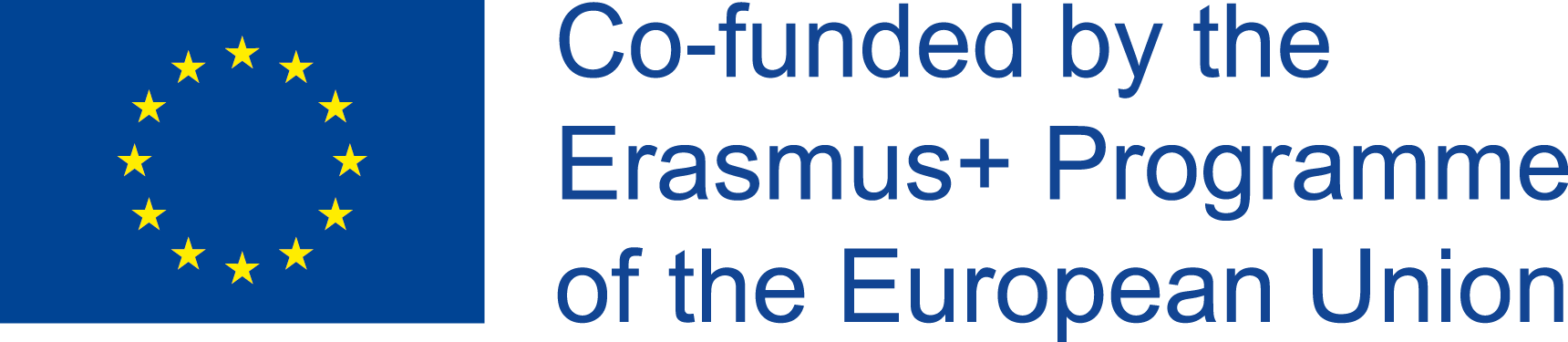 Ψηφιακή δημιουργία για τέχνες & βιοτεχνίες
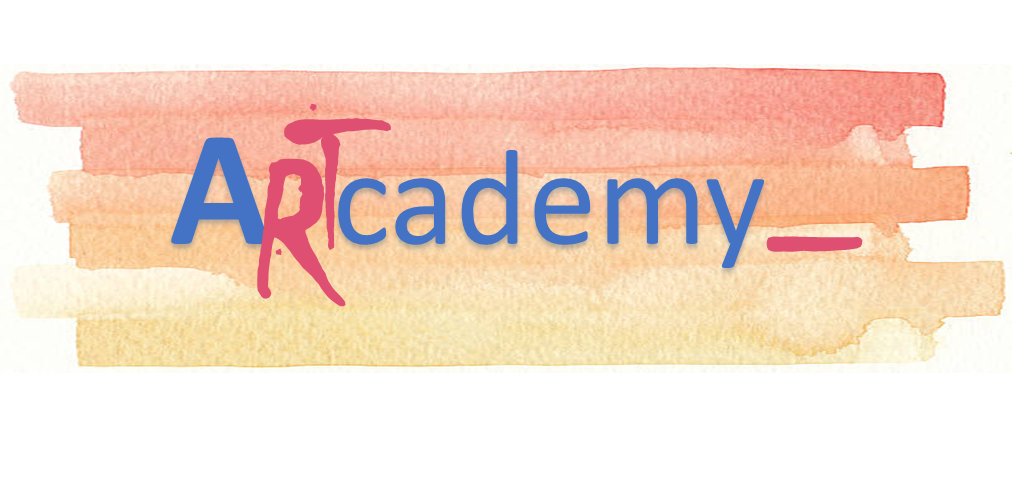 This Project has been funded with support from the European Commission. This publication reflects the views only of the author, and the Commission cannot be held responsible for any use which may be made of the information contained therein.
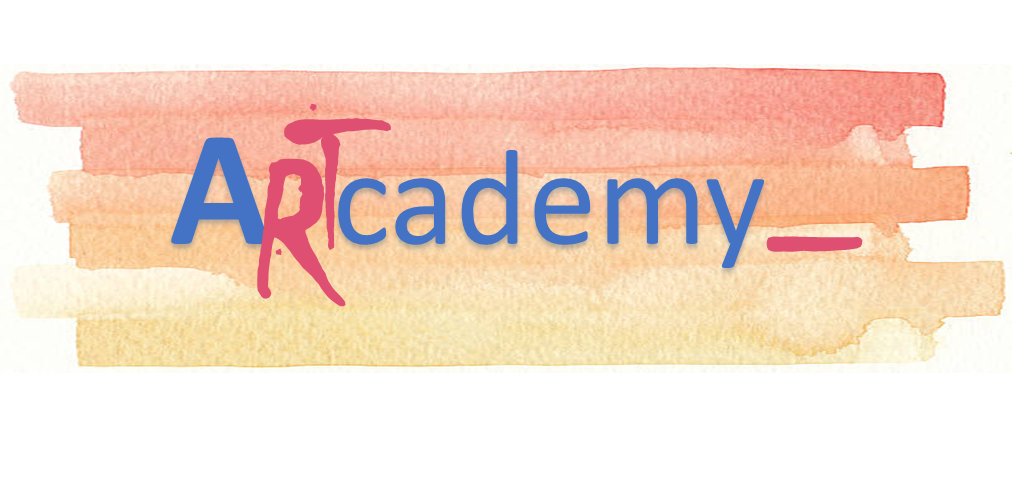 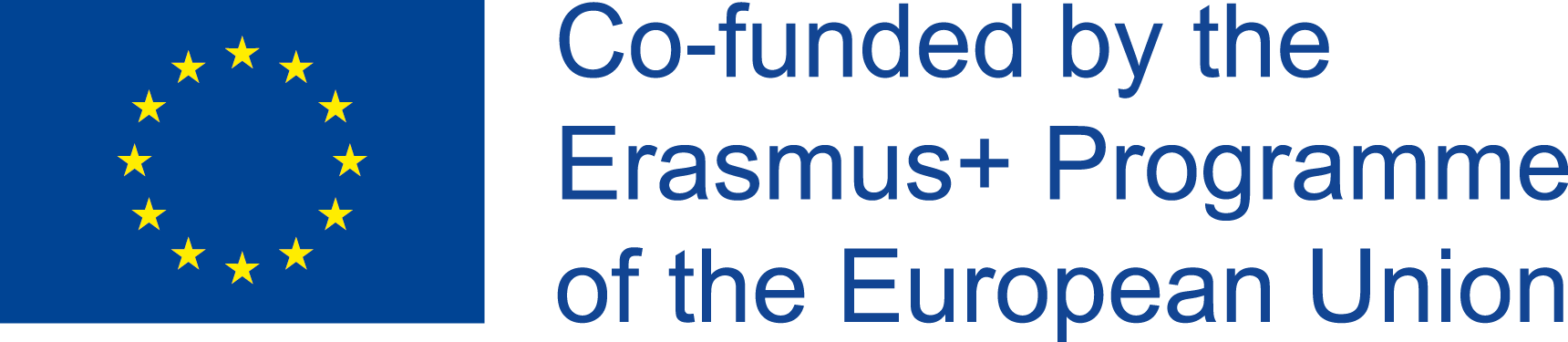 ΕΝΟΤΗΤΑ 1. Αξιολόγηση και διαχείριση δεδομένων, πληροφοριών και ψηφιακού περιεχομένου
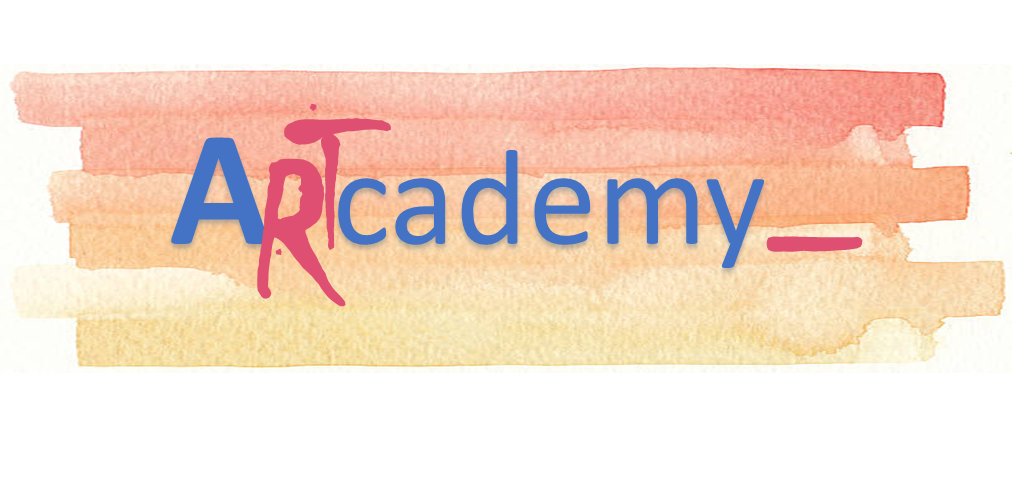 This Project has been funded with support from the European Commission. This publication reflects the views only of the author, and the Commission cannot be held responsible for any use which may be made of the information contained therein.
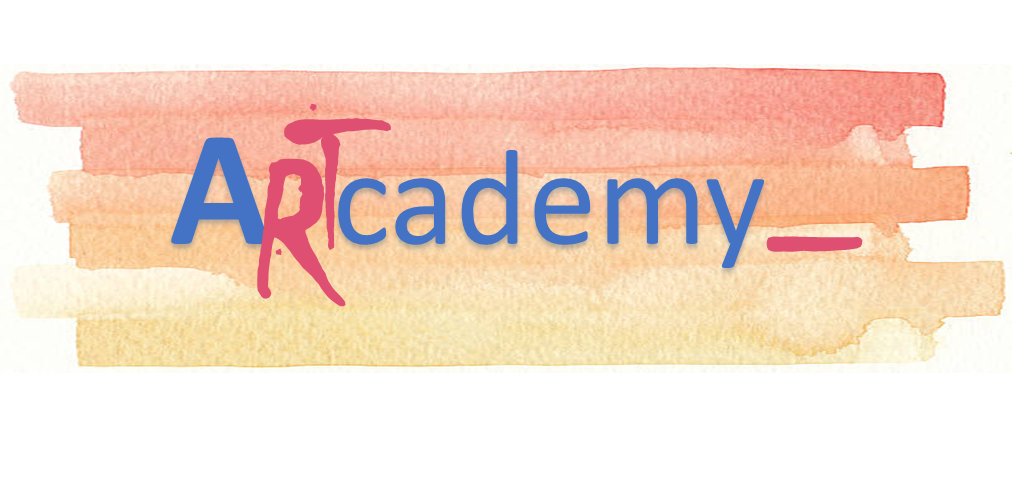 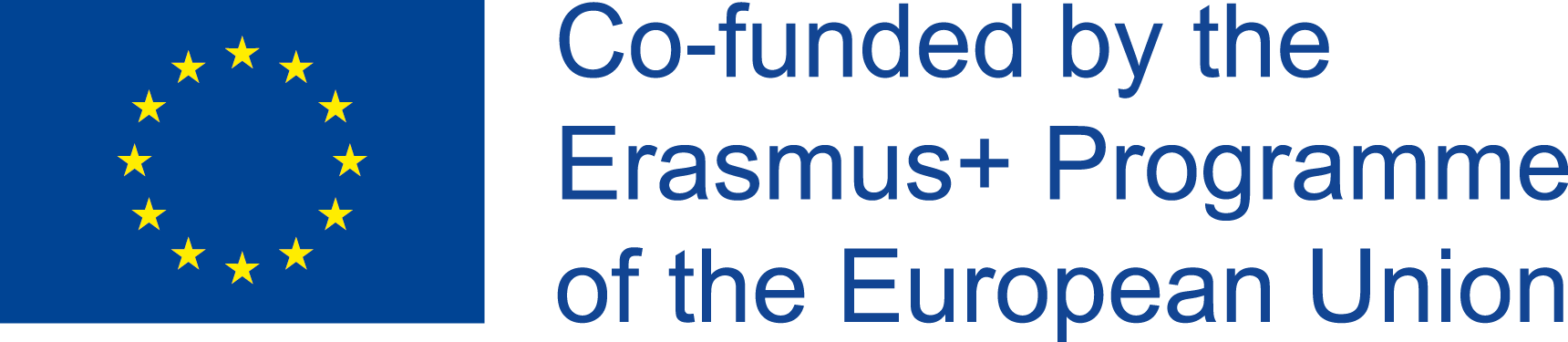 Φιλτράρισμα δεδομένων
Οι τεχνίτες μπορούν να αποκτήσουν νέες προοπτικές για τη δημιουργία ψηφιακού περιεχομένου για να κάνουν επιχειρήσεις και να διαφημίσουν τα προϊόντα ή τις υπηρεσίες τους στο διαδύκτιο. Οι στρατηγικές τοποθέτησης και οι στρατηγικές αναζήτησης είναι ιδιαίτερα σημαντικές όταν ένας νέος τεχνίτης μπαίνει στην ηλεκτρονική αγορά. Για να ταξινομήσουμε μέσω ιστοτόπων και να φιλτράρουμε τις αναζητήσεις μας, μπορούμε να χρησιμοποιήσουμε διαφορετικές στρατηγικές αναζήτησης όπως:

Χρησιμοποιώντας συγκεκριμένες λέξεις-κλειδιά, να μην χρησιμοποιείτε συνηθισμένες λέξεις και σημεία στίξης, με εξαίρεση τις αναζητήσεις Operator (-), Operator (+), Operator (*)
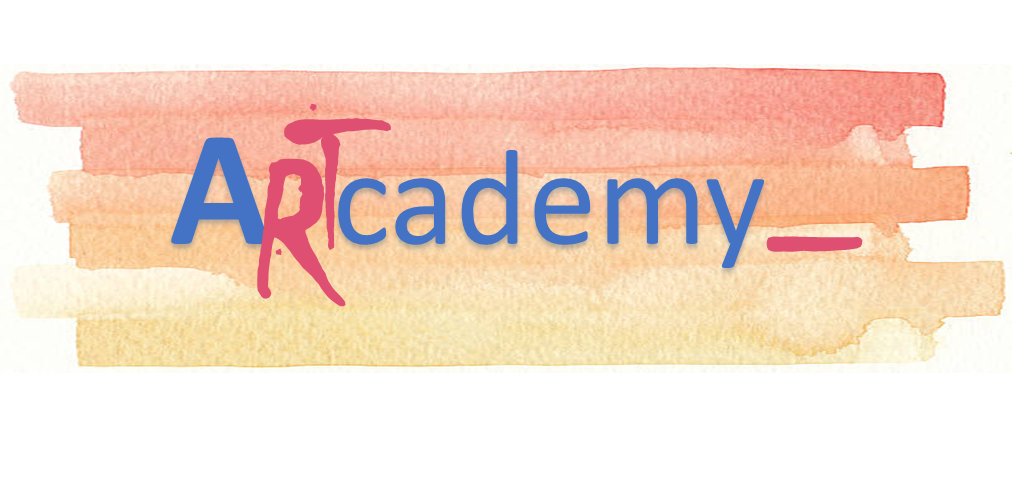 This Project has been funded with support from the European Commission. This publication reflects the views only of the author, and the Commission cannot be held responsible for any use which may be made of the information contained therein.
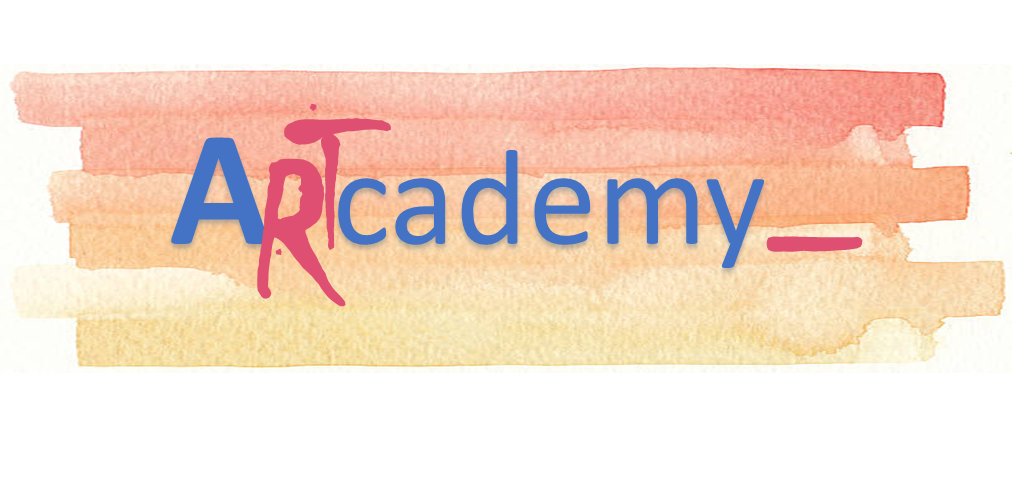 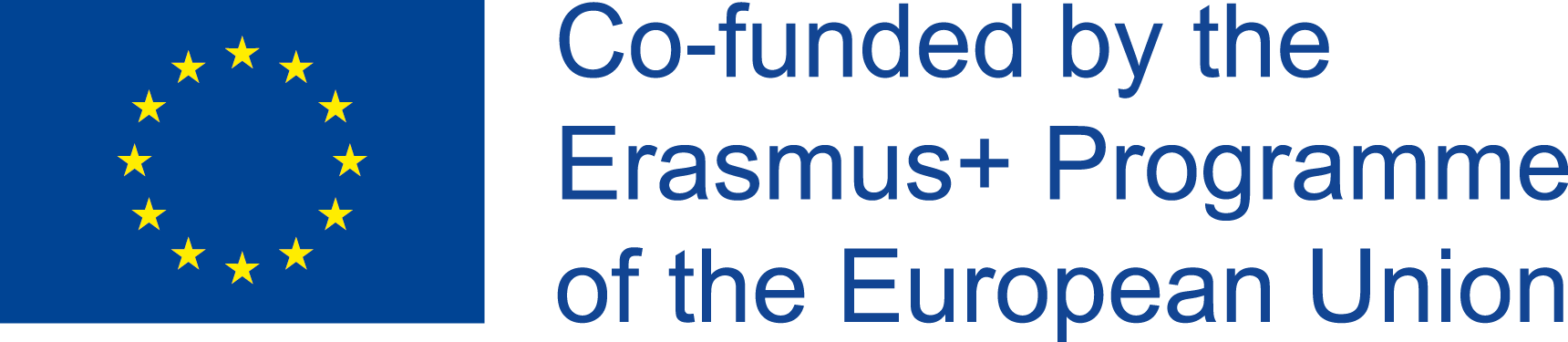 Δημιουργία νέας ιστοσελίδας
Υπάρχουν πολλά προγράμματα (όπως Artisteer, Dreamweaver) και πλατφόρμες (όπως Wordpress, Wix, Sitebuilder.com) που μπορείτε να χρησιμοποιήσετε για να δημιουργήσετε τη δική σας ιστοσελίδα και υπάρχει ένα ευρύ φάσμα δωρεάν πρότυπα διαθέσιμα στο διαδίκτυο.Εδώ είναι ο σύνδεσμος για να εγκαταστείσεται το Wordpress:http://wordpress.org/download/.
Το περιεχόμενο και η δομή του ιστότοπού σας πρέπει να ακολουθούν τρία βασικά κριτήρια: ευχρηστία, φιλικότητα προς το χρήστη και προσβασιμότητα. Τα χρώματα, το τυπογραφικό γράμμα, το λογότυπο και η ιστοσελίδα της βιοτεχνίας σας λένε ποιοι είστε και τι αντιπροσωπεύετε
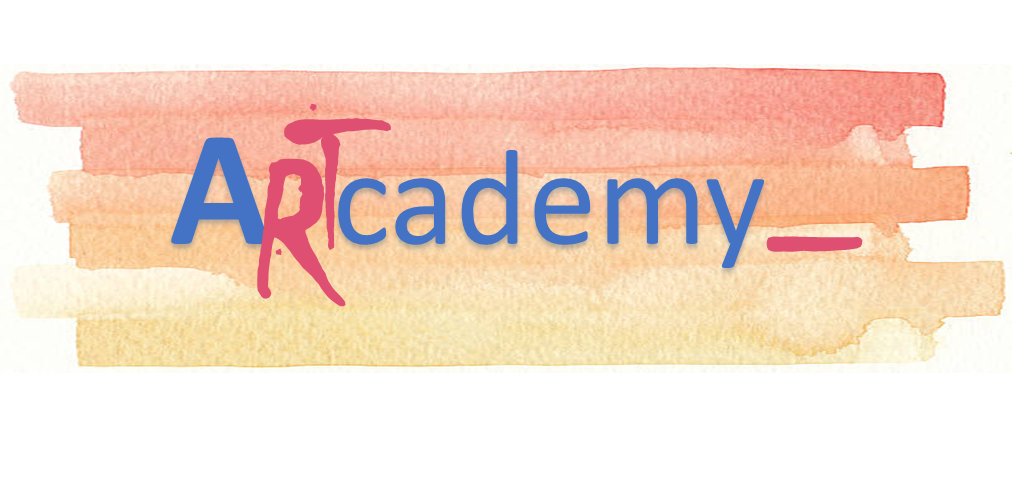 This Project has been funded with support from the European Commission. This publication reflects the views only of the author, and the Commission cannot be held responsible for any use which may be made of the information contained therein.
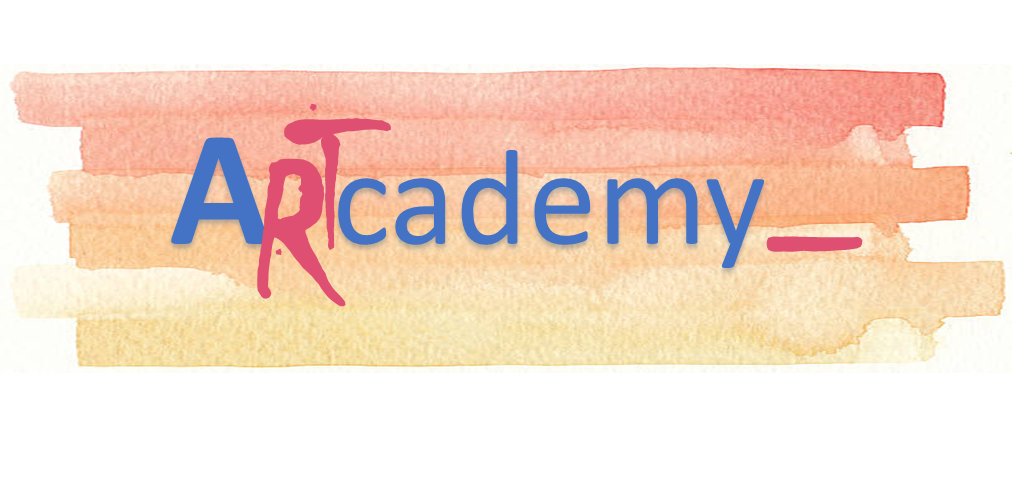 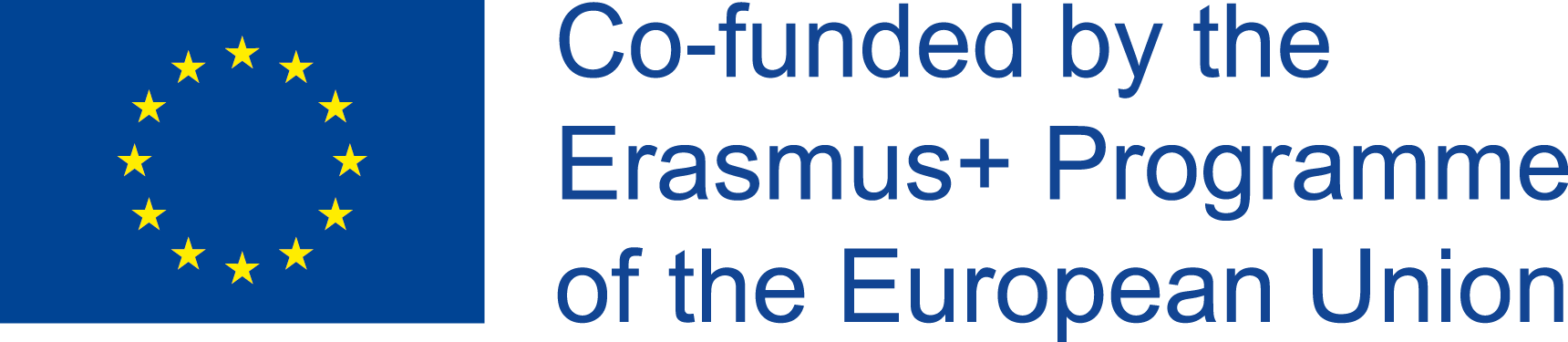 Εφαρμόστε ένα πρόγραμμα SEO (βελτιστοποίηση μηχανών αναζήτησης)
Η δημιουργία μιας ιστοσελίδας είναι άσκοπη αν κανείς δεν τη βλέπει. Εφαρμόστε ένα πρόγραμμα SEO (βελτιστοποίηση μηχανών αναζήτησης).
Ορισμένα στοιχεία SEO είναι: Μεταδεδομένα, Μεταδεδομένα εικόνας, Εσωτερική σύνδεση, Δομή ιστοσελίδας, Κατάλληλες λέξεις-κλειδιά
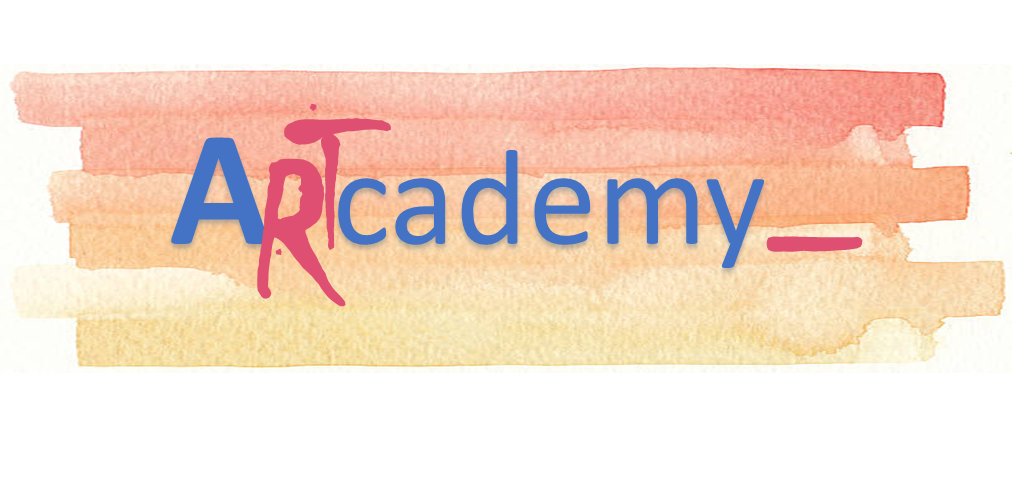 This Project has been funded with support from the European Commission. This publication reflects the views only of the author, and the Commission cannot be held responsible for any use which may be made of the information contained therein.
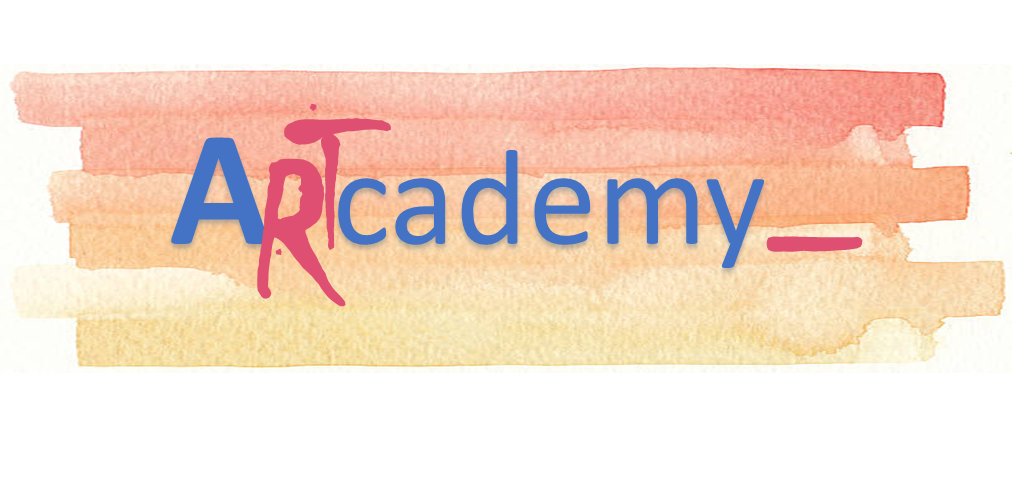 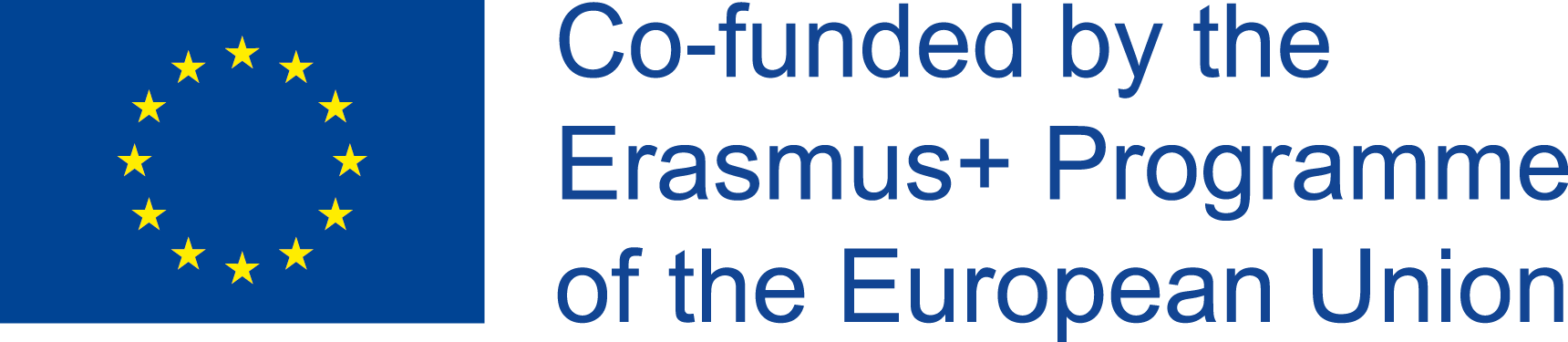 Κοινωνικά δίκτυα για επιχειρήσεις
Δημιουργώντας έναν νέο ιστότοπο, ήρθε η ώρα να αποκτήσετε τις επικοινωνιακές δεξιότητές σας για να προσεγγίσετε με πιο διαφορετικό τρόπο το κοινό όσον αφορά την ηλικία, το φύλο, τα κοινωνικά χαρακτηριστικά και τα επαγγέλματα. Κοινή χρήση διαφορετικού περιεχομένου σε κάθε δίκτυό σας κοινωνικής δικτύωσης για να επεκτείνετε την προσέγγιση της επωνυμίας σας και να προσθέσετε κλίμακα στις καμπάνιες.
Είναι επίσης σημαντικό να επιλέξετε τα καταλληλότερα κοινωνικά δίκτυα για την προβολή της εταιρείας σας.
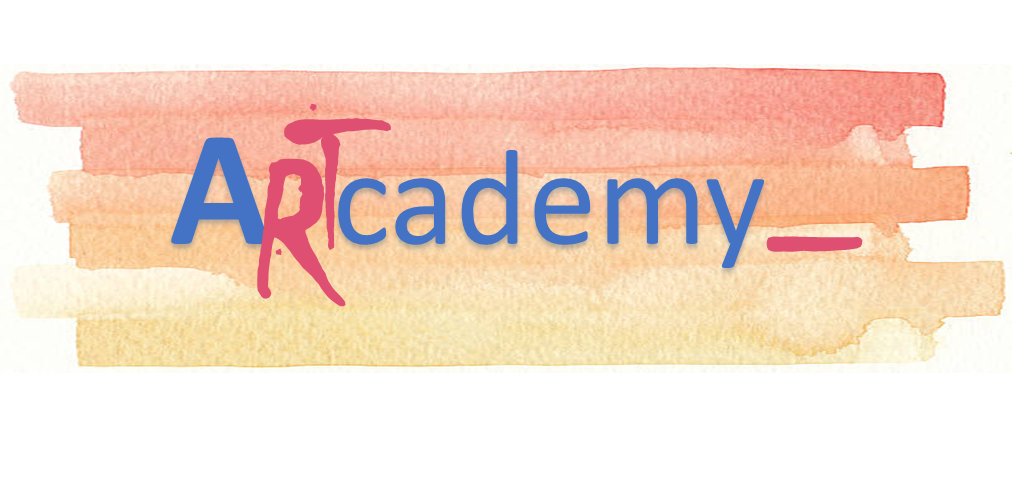 This Project has been funded with support from the European Commission. This publication reflects the views only of the author, and the Commission cannot be held responsible for any use which may be made of the information contained therein.
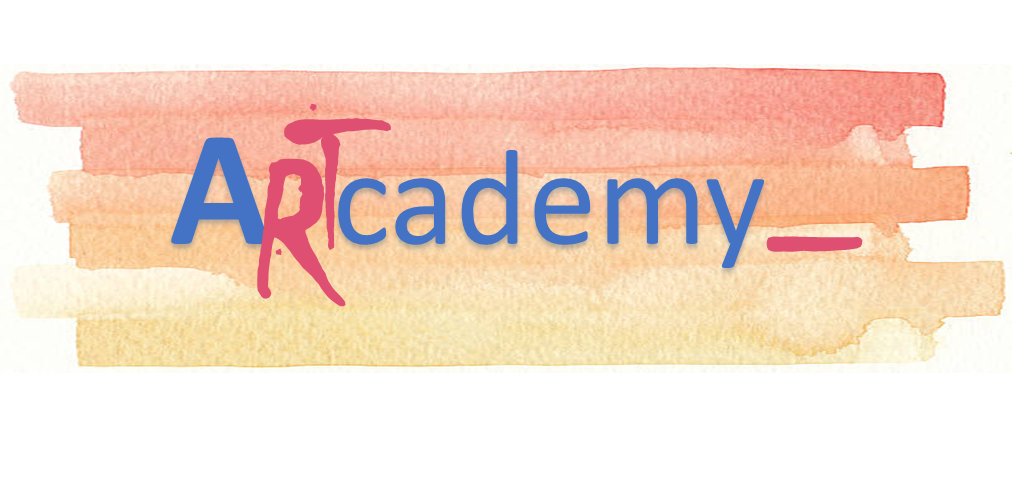 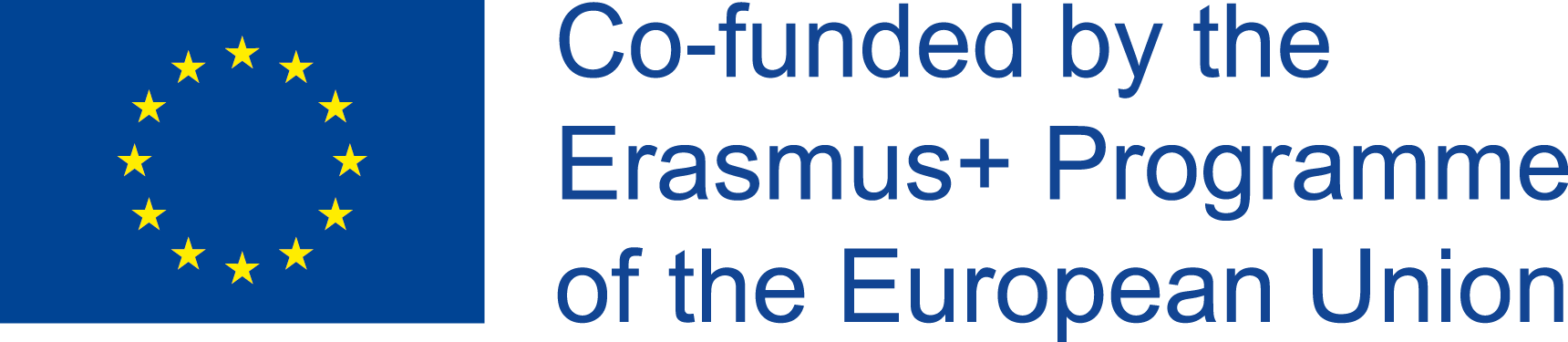 Οι λειτουργίες του Whatsapp για τις επιχειρήσεις:
Για μεσαίες και μεγάλες επιχειρήσεις, η Whatsapp ενισχύει την επικοινωνία σας με πελάτες σε όλο τον κόσμο. Εκτός από την αποστολή και τη λήψη μηνυμάτων κειμένου, μερικές ενδιαφέρουσες λειτουργίες που θα μπορούσαν να σας ενδιαφέρουν ως επιχειρηματίες είναι:
Δημιουργήστε επιχειρηματικό λογαριασμό, συνομιλήστε με τους πελάτες, απαντήστε σε ερωτήσεις και διαφημίστε τις δημιουργίες σας σε πραγματικό χρόνο
Δημιουργήστε ομάδες συνομιλίας με τους πελάτες σας για να προωθήσετε νέες δημιουργίες, πωλήσεις, προσφορές κλπ.
Αποστολή φωτογραφιών, βίντεο, φωνητικών μηνυμάτων
Χρησιμοποιήστε την κατάσταση της εικόνας σας για να διαφημίσετε την εικόνα της μάρκας σας και να γράψετε ένα εντυπωσιακό και σαφές μήνυμα
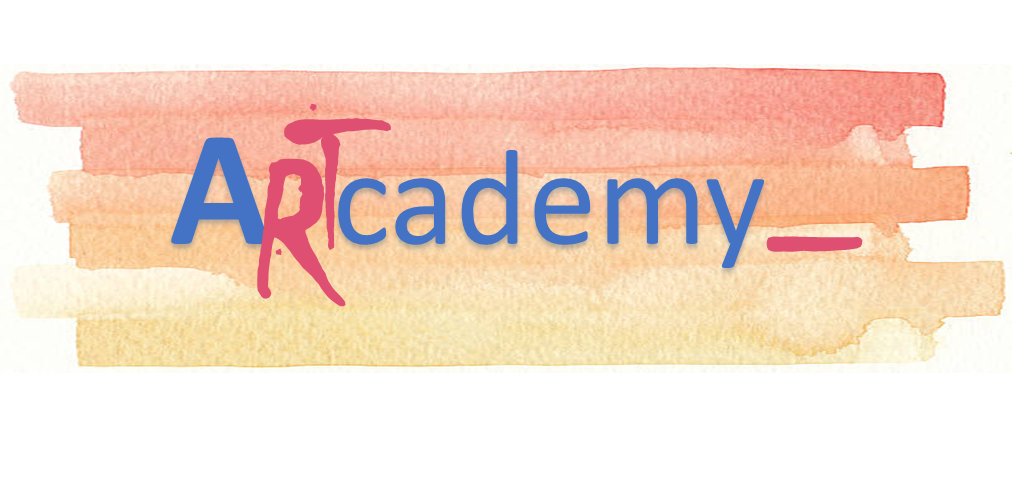 This Project has been funded with support from the European Commission. This publication reflects the views only of the author, and the Commission cannot be held responsible for any use which may be made of the information contained therein.
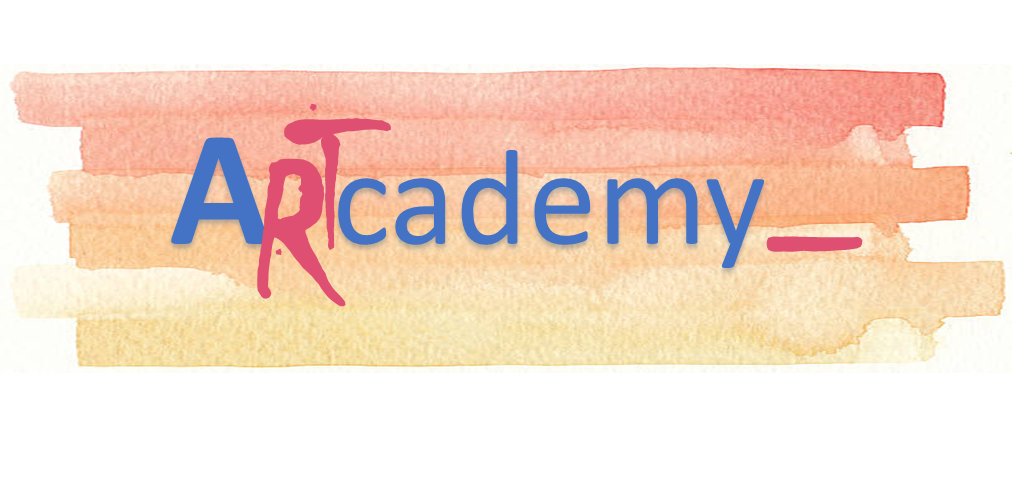 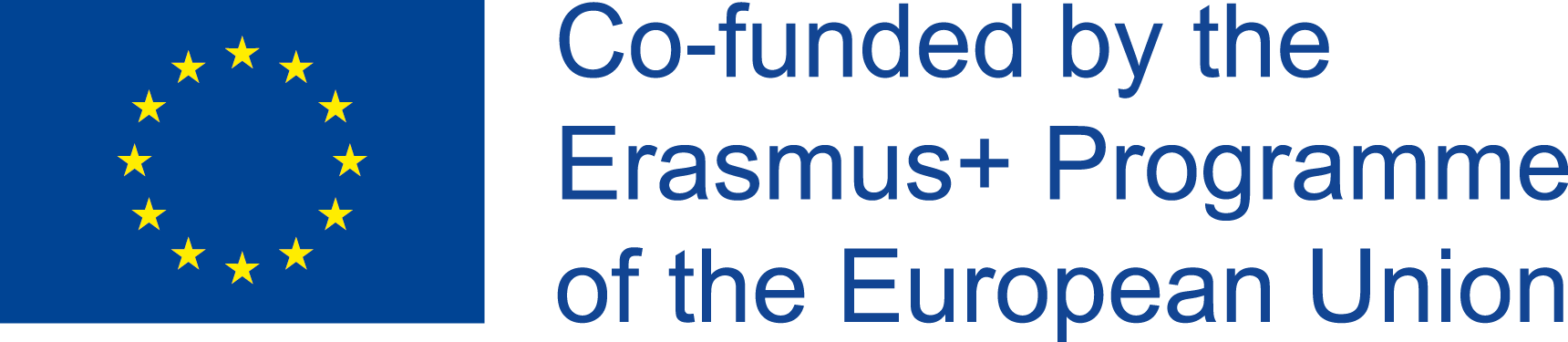 Ψηφιακές στρατηγικές διεθνοποίησης
:Όταν πρόκειται να ξεκινήσετε την εισαγωγή / εξαγωγή, δεν χρειάζεται να σκεφτείτε την πιο μακρινή αγορά, διότι μπορεί να υπάρχουν θέματα, πολιτιστικά θέματα. Υπάρχουν ορισμένα στοιχεία που πρέπει να γνωρίζετε πριν διεθνοποιήσετε την επιχείρησή σας:

Όροι πωλήσεων, περιορισμοί στις εισαγωγές ή υποχρεώσεις που θα μπορούσαν να αποτρέψουν την ανταγωνιστικότητα
Συστήματα πληρωμών
Μεταφορές
Υπηρεσίες εξυπηρέτησης πελατών και υπηρεσίες υποστήριξης πριν και μετά την πώληση
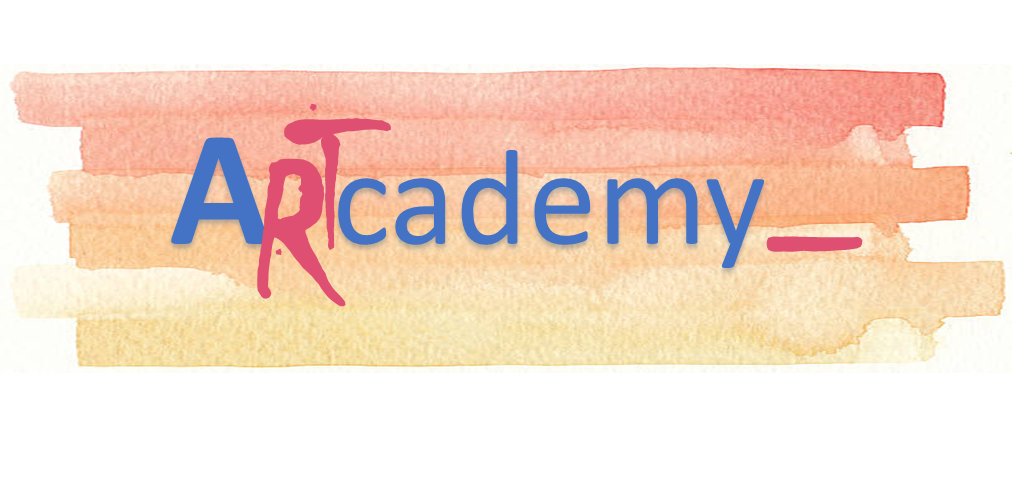 This Project has been funded with support from the European Commission. This publication reflects the views only of the author, and the Commission cannot be held responsible for any use which may be made of the information contained therein.
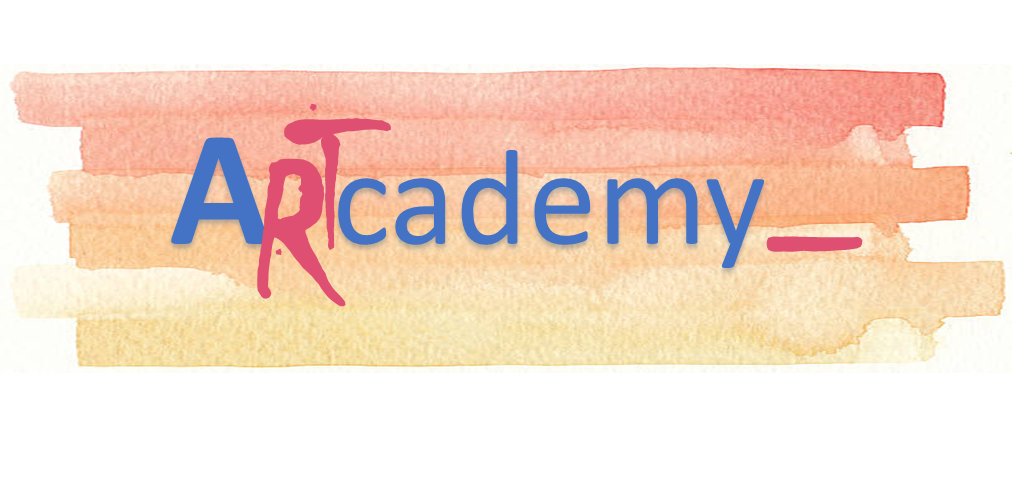 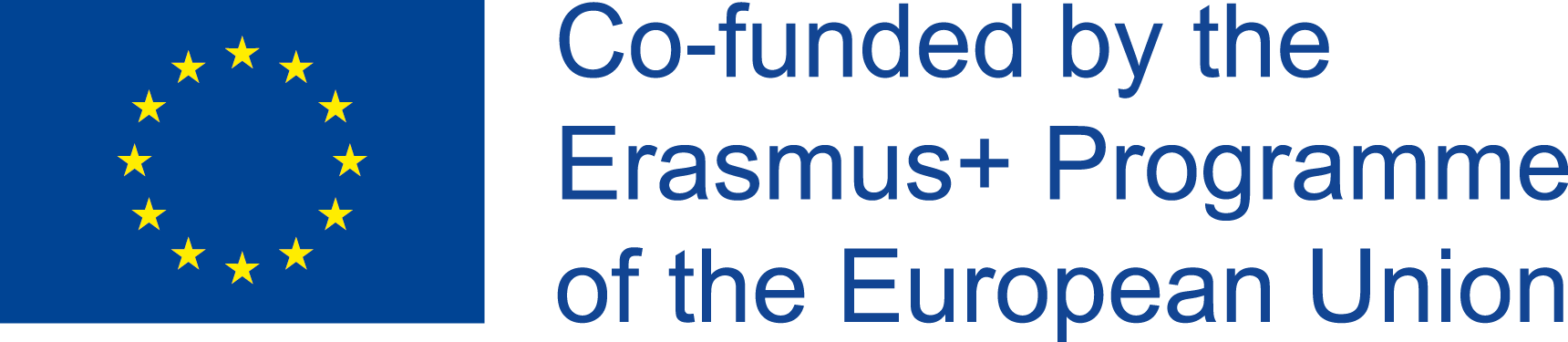 Ψηφιακές στρατηγικές διεθνοποίησης
:Η πρόσβαση σε ένα παγκόσμιο ακροατήριο απαιτεί σταθερές μεθόδους για να διασφαλίσετε ότι αξιοποιείτε στο έπακρο τις προσπάθειές σας. Υπάρχουν ορισμένες βέλτιστες πρακτικές που πρέπει να έχετε κατά νου όταν διαφημίζετε σε διεθνείς καταναλωτές μέσω του διαδικτύου:
Χρησιμοποιήστε το Analytics για να βρείτε το κοινό σας
Γνωρίζει και σέβεται τους περιφερειακούς νόμους και κανονισμούς
 Διεθνοποίηση της ιστοσελίδας σας (πολύγλωσσες εκδόσεις)
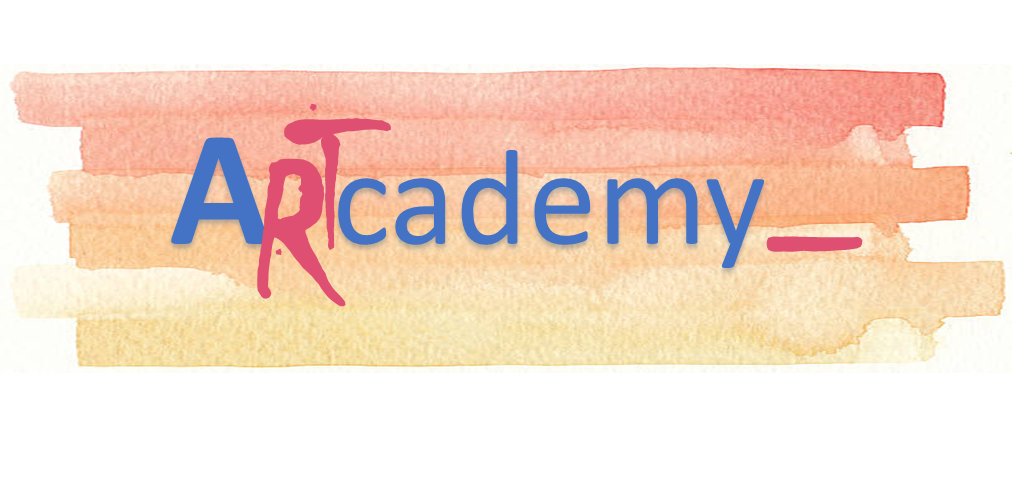 This Project has been funded with support from the European Commission. This publication reflects the views only of the author, and the Commission cannot be held responsible for any use which may be made of the information contained therein.
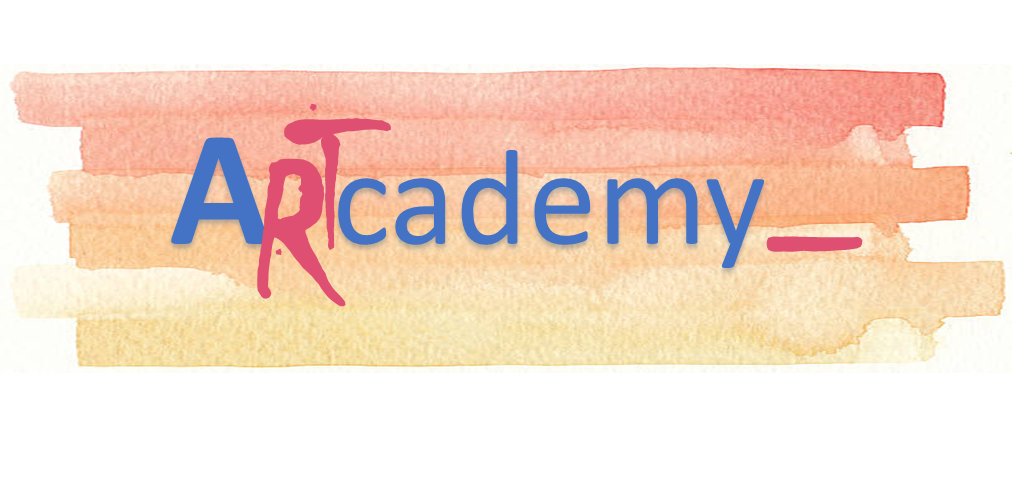 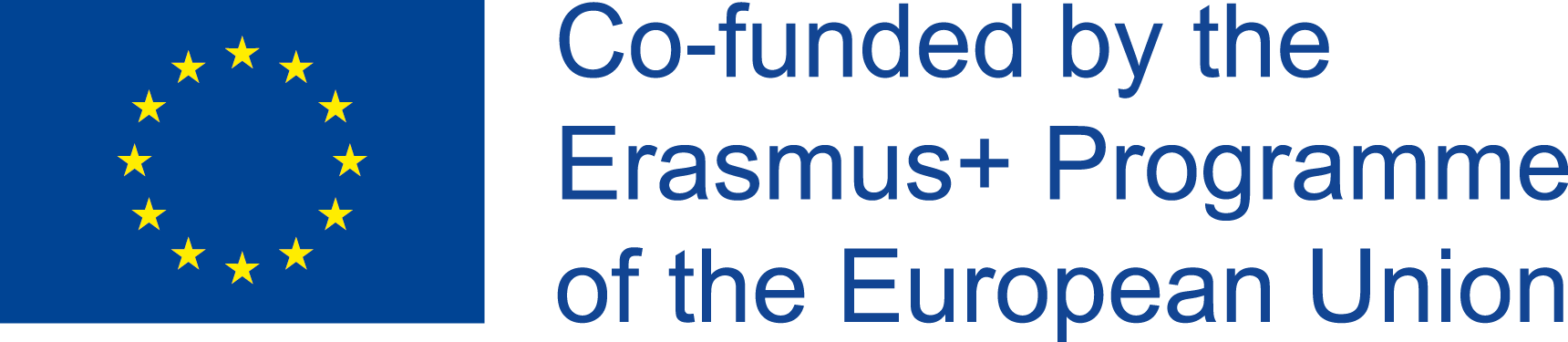 Πλατφόρμες για τη διαχείριση των περιεχομένων
Είναι επίσης απαραίτητο να επιλέξουμε μια έγκυρη πλατφόρμα για τη διαχείριση του περιεχομένου και των επιχειρηματικών διαδικασιών. Εδώ υπάρχει μια επιλογή από τα καλύτερα προϊόντα για να ξεκινήσετε την επιχείρησή σας στο διαδίκτυο:WebMatrix 
Flashvortex 
Magento 
OscommerceShopify 
3eTrade
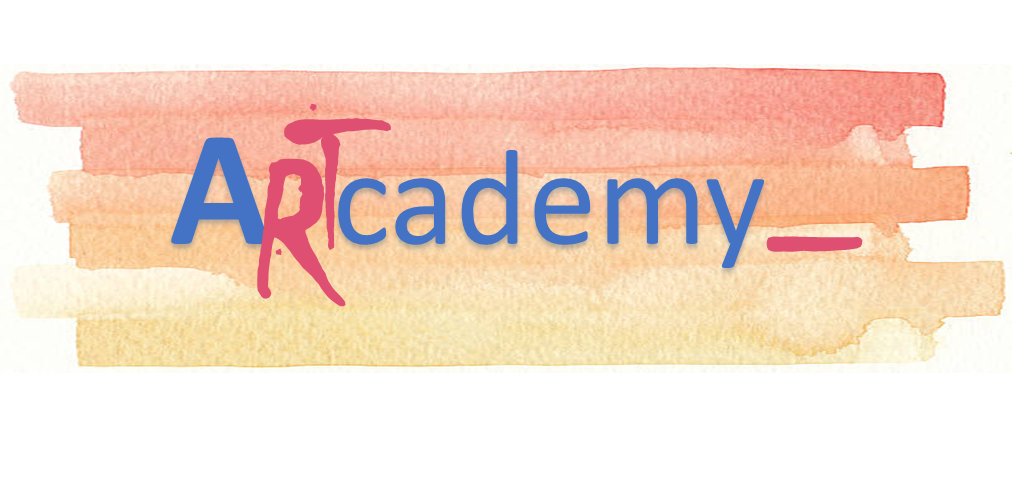 This Project has been funded with support from the European Commission. This publication reflects the views only of the author, and the Commission cannot be held responsible for any use which may be made of the information contained therein.
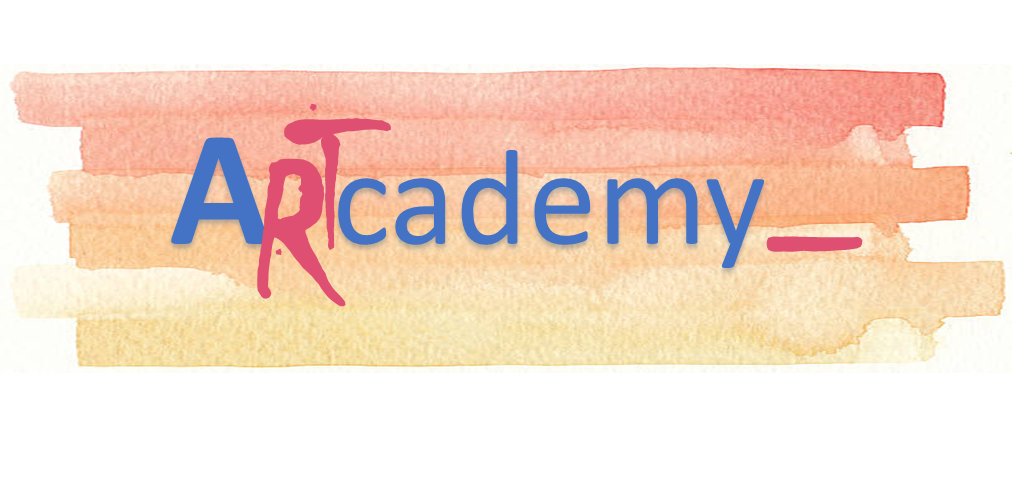 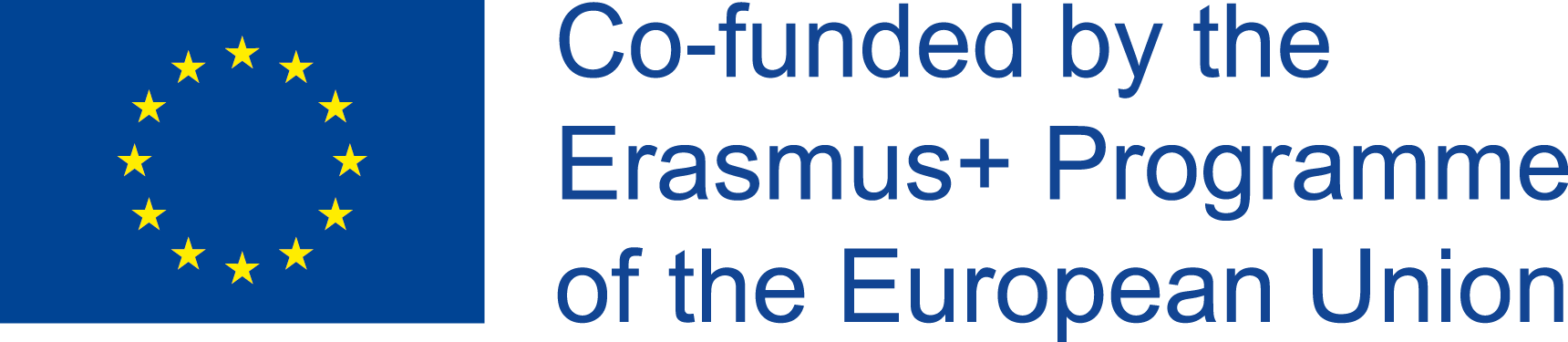 Πως να αποθηκεύσεται όλα τα δεδομένα?
Είναι επίσης καλό να γνωρίζετε πώς να συνεργάζεται αποτελεσματικότερα με τους συναδέλφους σας, να βελτιώσετε την ασφάλειά σας, να ανακαλύψετε νέες ευκαιρίες και να διασφαλίσετε ότι θα παραμείνετε ανταγωνιστικοί. Μπορείτε να μοιραστείτε τον σύνδεσμο σε φακέλους με φωτογραφίες, βίντεο, έγγραφα κ.λπ. Μπορείτε να το χρησιμοποιήσετε ως κοινό χώρο εργασίας για μια ομάδα ανθρώπων που τους δίνει πρόσβαση για να δημιουργούν και να επεξεργάζονται αρχεία μέσα σε έναν καθορισμένο φάκελο. Η αποθήκευση σύννεφων είναι μια υπηρεσία αποθήκευσης δεδομένων στην οποία τα ψηφιακά δεδομένα αποθηκεύονται ουσιαστικά σε λογικές ομάδες. Ακολουθεί μια λίστα με τις πολύτιμες λύσεις που μπορείτε να χρησιμοποιήσετε στις καθημερινές σας δραστηριότητες:
Google Drive, Dropbox, WeTransfer, OneDrive, MEGA, Mediafire, Zippyshare (https://www.zippyshare.com/) and reep.io (https://reep.io/) 



,
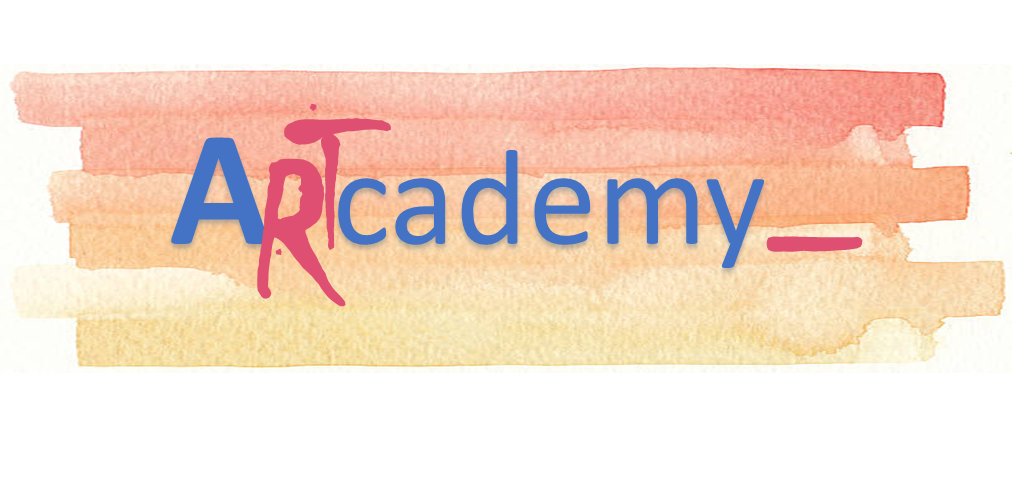 This Project has been funded with support from the European Commission. This publication reflects the views only of the author, and the Commission cannot be held responsible for any use which may be made of the information contained therein.
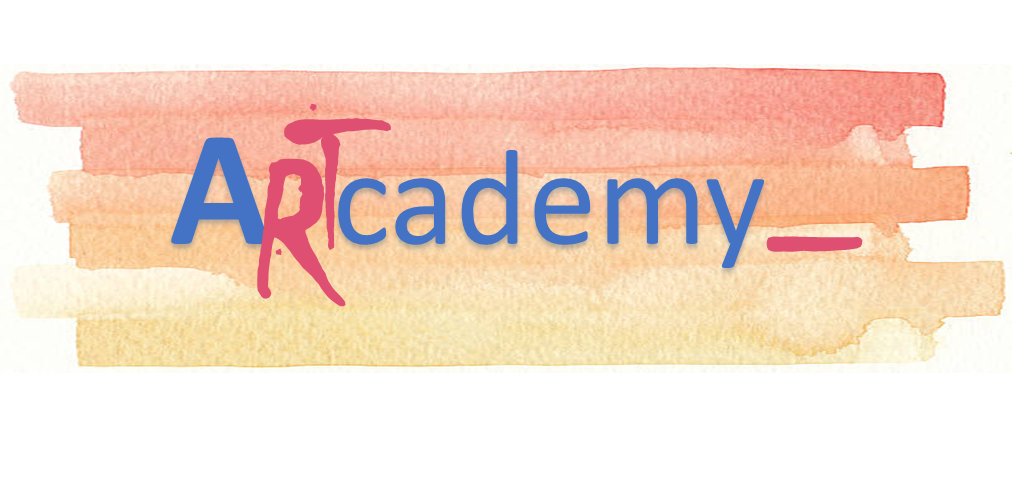 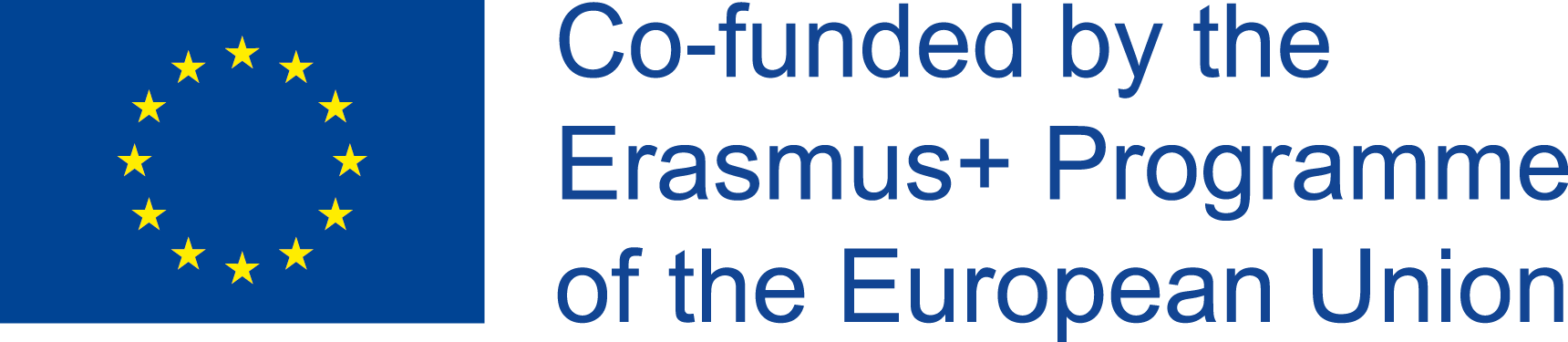 ΕΥΧΑΡΙΣΤΟΥΜΕ!